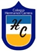 TECNOLOGÍA
CURSOS:  7 Básico
PROFESORA: CLAUDIA CAVIERES JARA
SEMANA 16
INSTRUCCIONES
Si vas a ver el ppt en tu teléfono, activa la opción “rotación automática” para que lo veas más grande y puedas leer con mayor facilidad.
Lo puedes ver todas las veces que sea necesario.
OBJETIVO DE LA CLASE
Crear un elemento tecnológico, con objetos desechables destacando sus funciones, siguiendo modelamiento paso a paso dado.
¿Qué necesito saber?
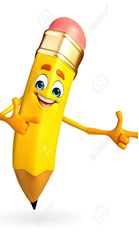 Para comenzar, vamos saber que es la habilidad de  CREAR y que entendemos por  ELEMENTOS TECNOLÓGICOS
¿QUÉ ES CREAR?
Producir algo, a partir de sus propias capacidades.
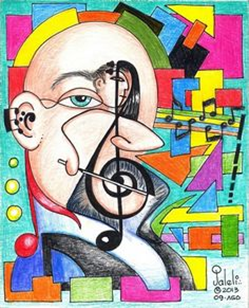 ¿QUÉ SON ELEMENTOS TECNOLOGICOS?
El hombre crea objetos tecnológicos para que las personas puedan hacer todo de una manera más fácil, y así mejorar la calidad de vida de todas las personas.
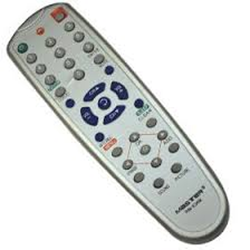 ELEMENTOS TECNOLOGICOS
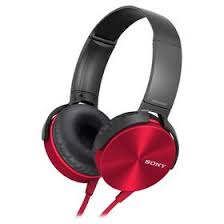 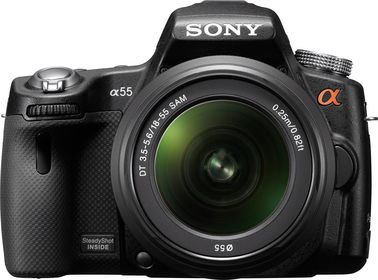 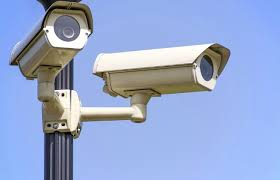 Ahora que ya sabes lo son los elementos tecnológicos, entonces sigue las INSTRUCCIONES.
PARA HACER CORRECTAMENTE UN ELEMENTO TECNOLOGICO , PODEMOS GUIARNOS POR LOS SIGUIENTES PASOS:
PASO 1  Dos cilindros de papel higiénico.
PASO 2  Cortar con tijeras la mitad de un sólo costado del cilindro. 
PASO 3  Cortar con tijeras el otro cilindro por la mitad
PASO 4  Encajamos una de las partes del medio cilindro. 


A continuación observa el modelamiento de lo solicitado
Pasos para realizar trabajo.
PASO 5 Recortar 2 trozos de papel
PASO 6  Recortar los cuadrados de ambos extremos del cilindro.
PASO 7 Tomar medidas del cilindro con regla.
PASO 8Recortar papel lustre
PASO 9 Trabajo terminado
PASO 1 Dos cilindros de papel higiénico.
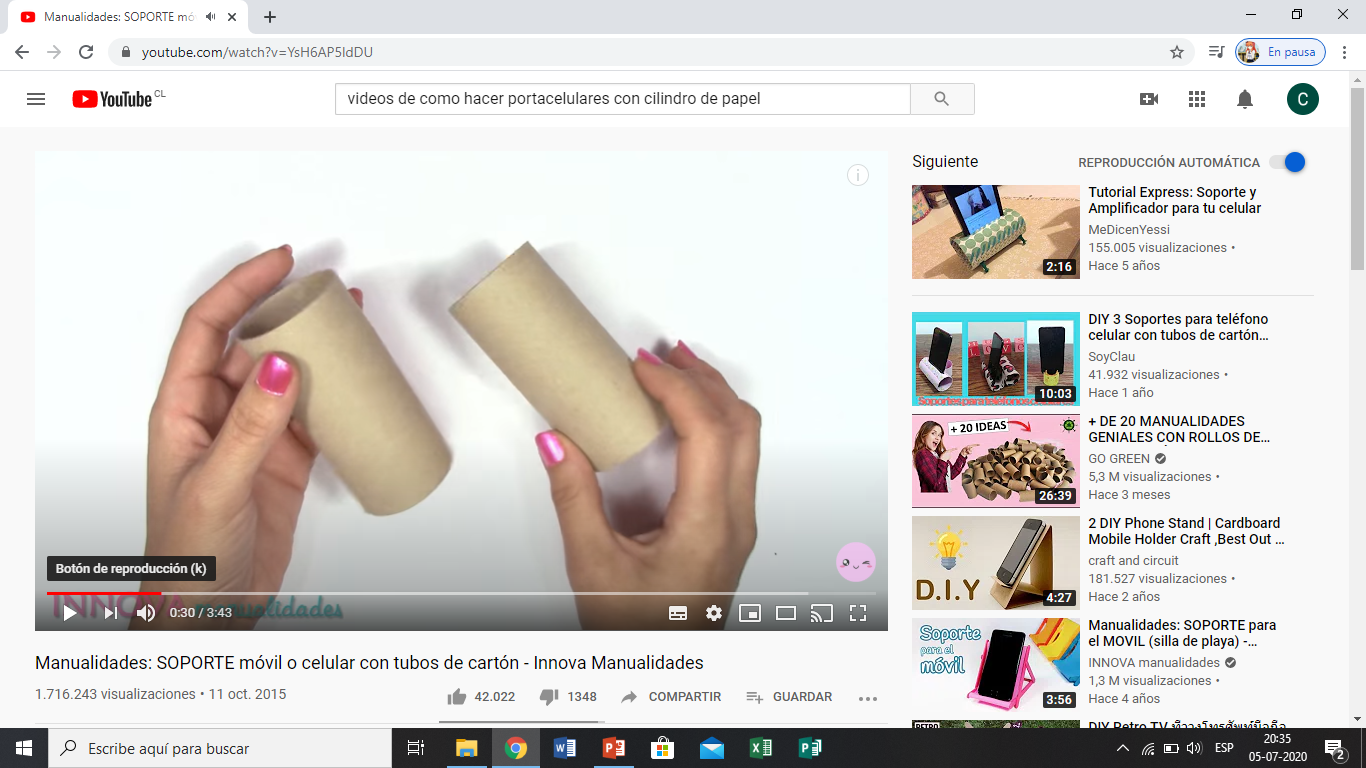 PASO 2  Cortar con tijeras la mitad de un sólo costado del cilindro.
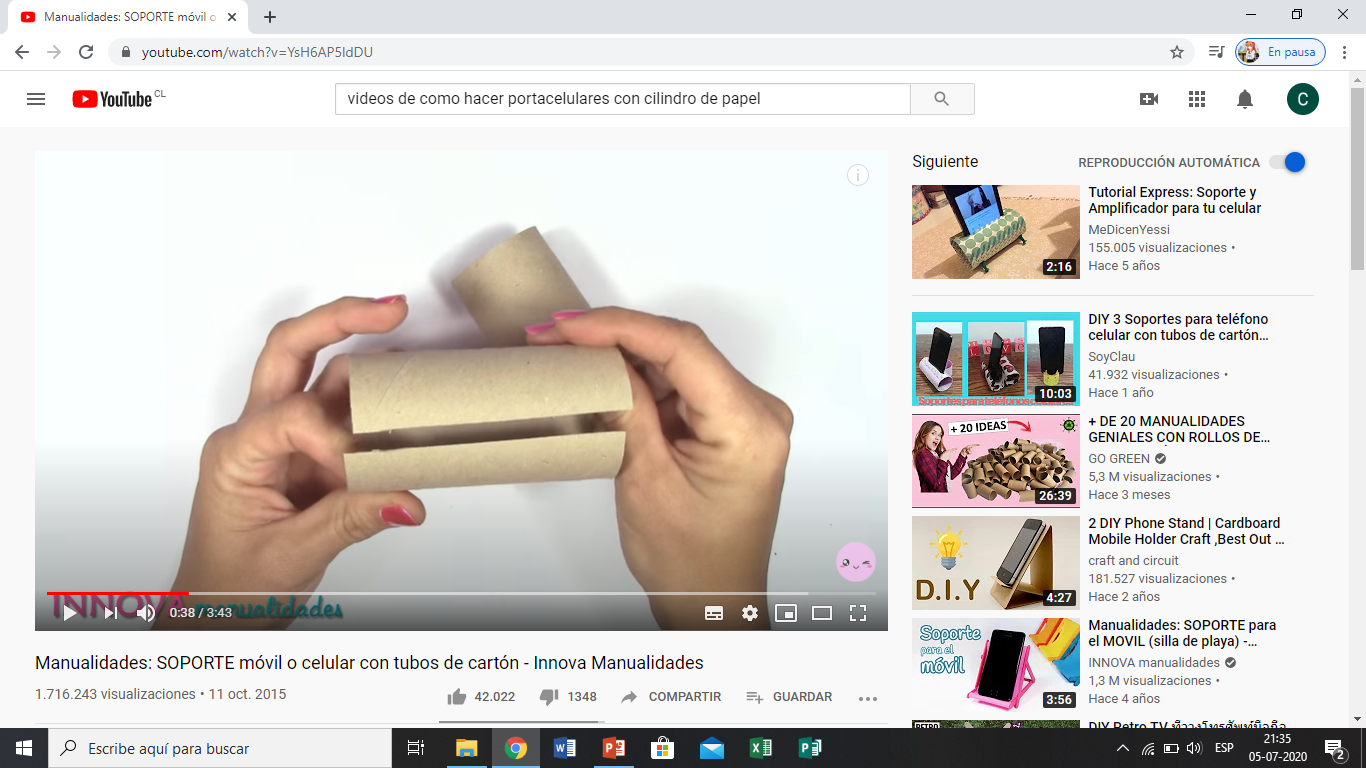 Un sólo costado
PASO 3 Cortar con tijeras el otro cilindro por la mitad.
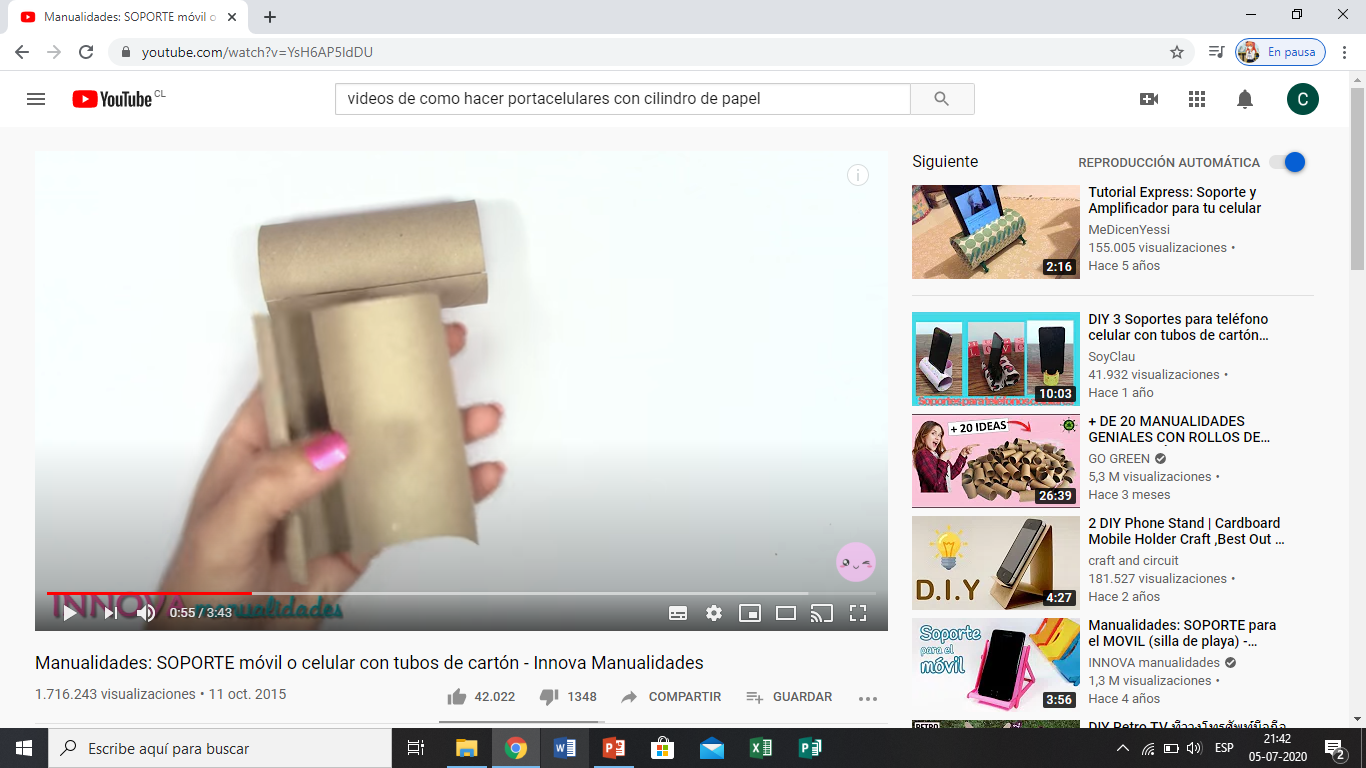 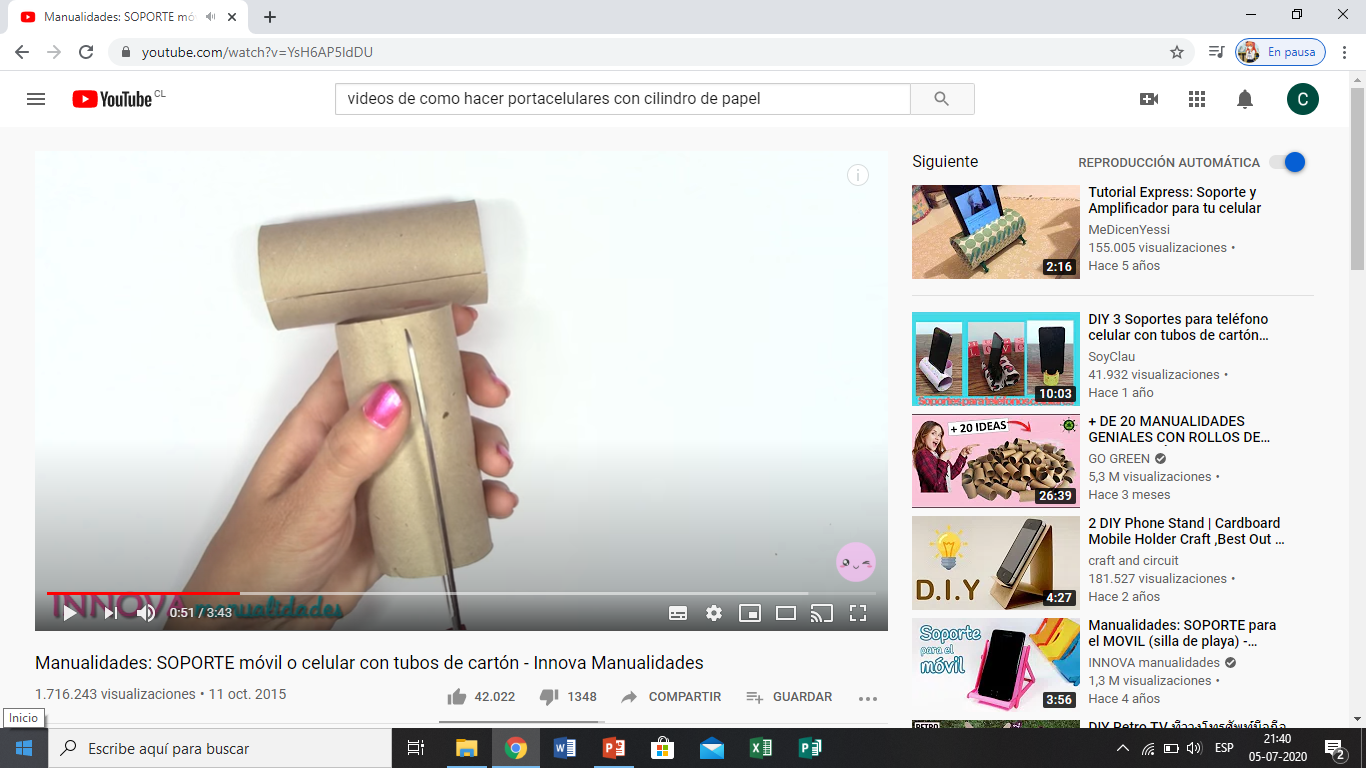 Cortar un costado
cortar la otra mitad
Quedan dos partes
Paso 4 Encajamos una de las partes del medio cilindro.
Encajamos la media parte del cilindro en el otro y la pegamos con pegamento en borde del cilindro.   

Pegamento
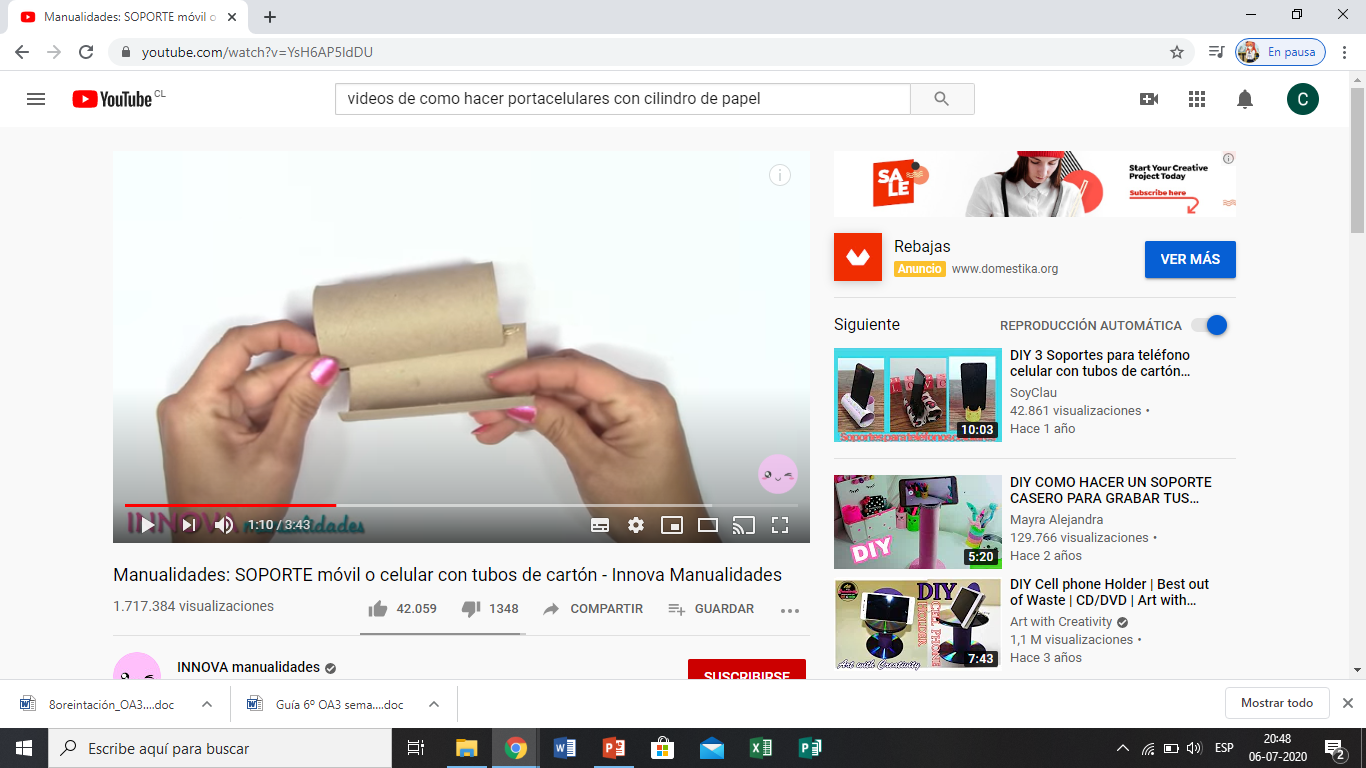 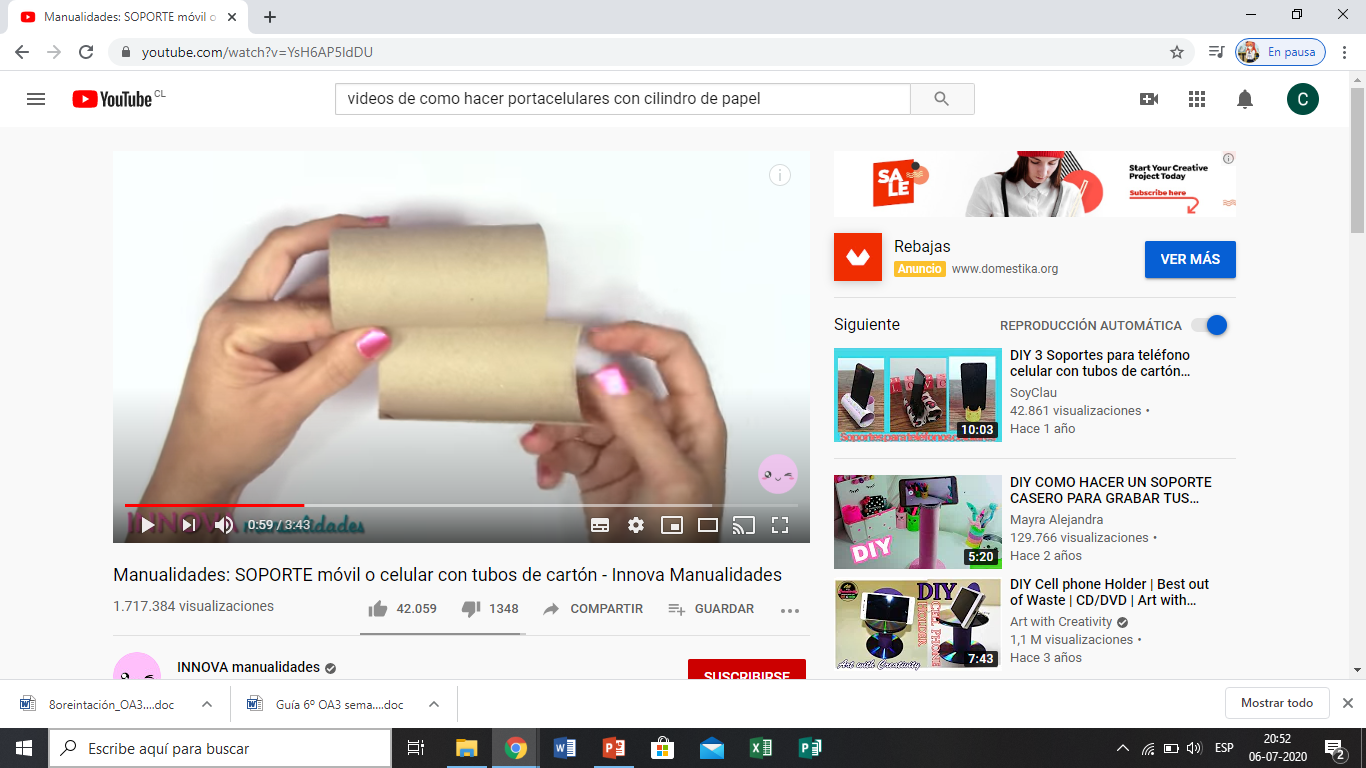 Pegamento
PASO 5 Recortar 2 trozos de papel
Recortar dos cuadrados  de papel lustre y pegar en ambos extremos del cilindro. 																				                                                         Pegamento  en ambos bordes del                                                     														cilindro.
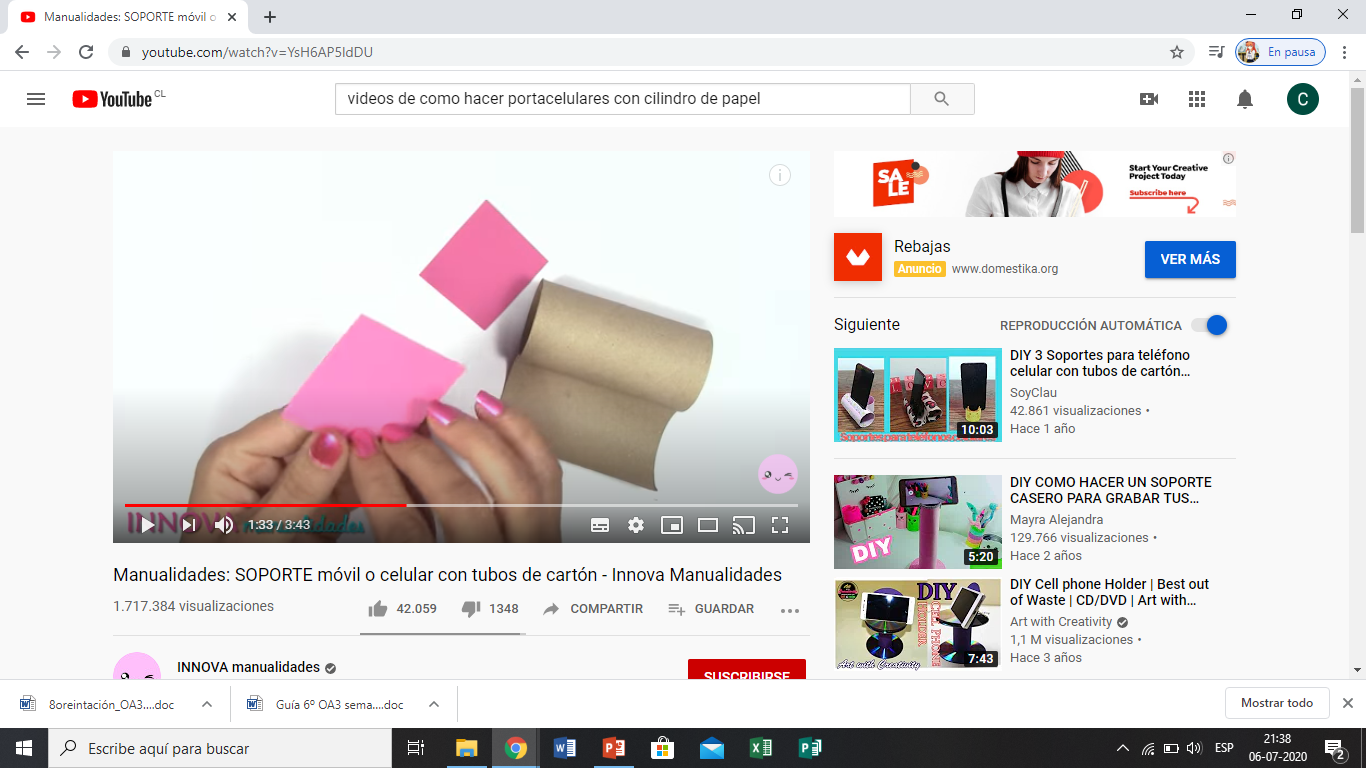 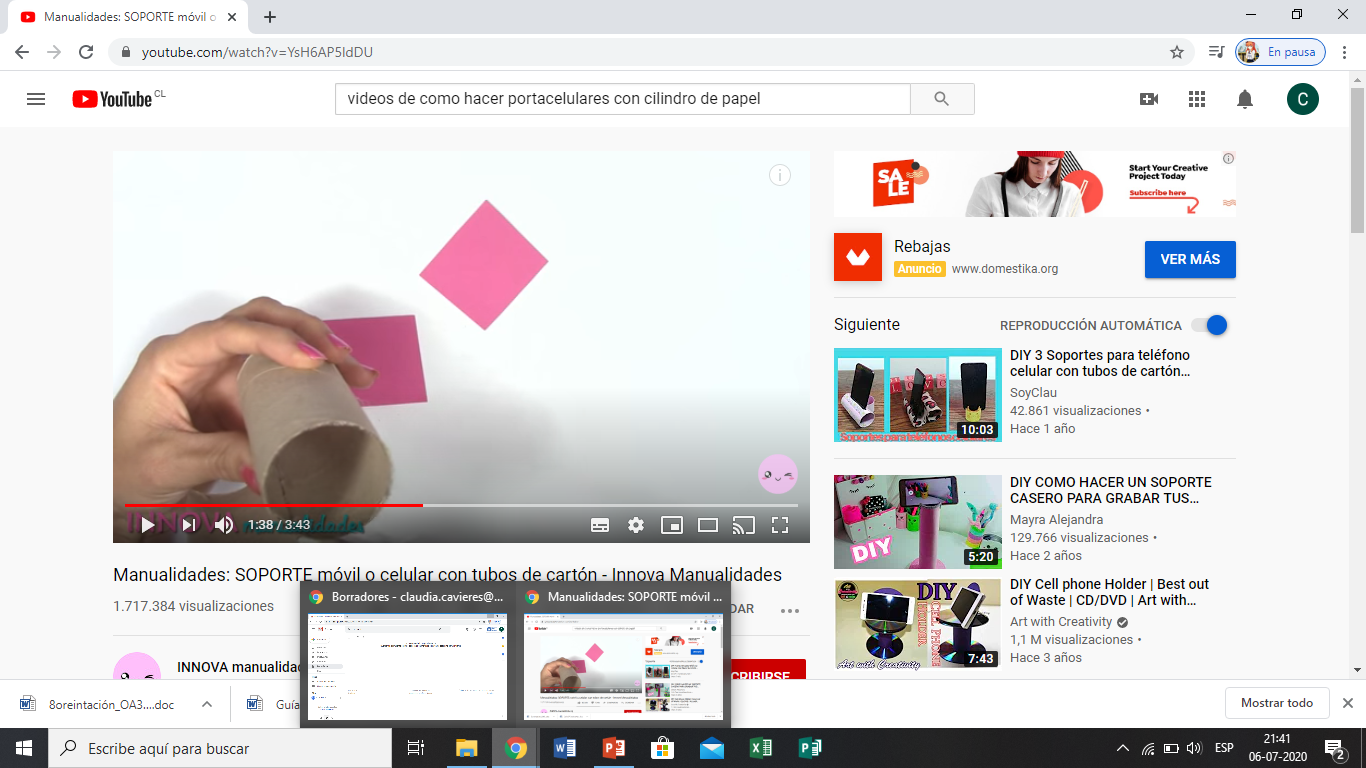 Paso 6  Recortar los cuadrados de ambos extremos del cilindro.
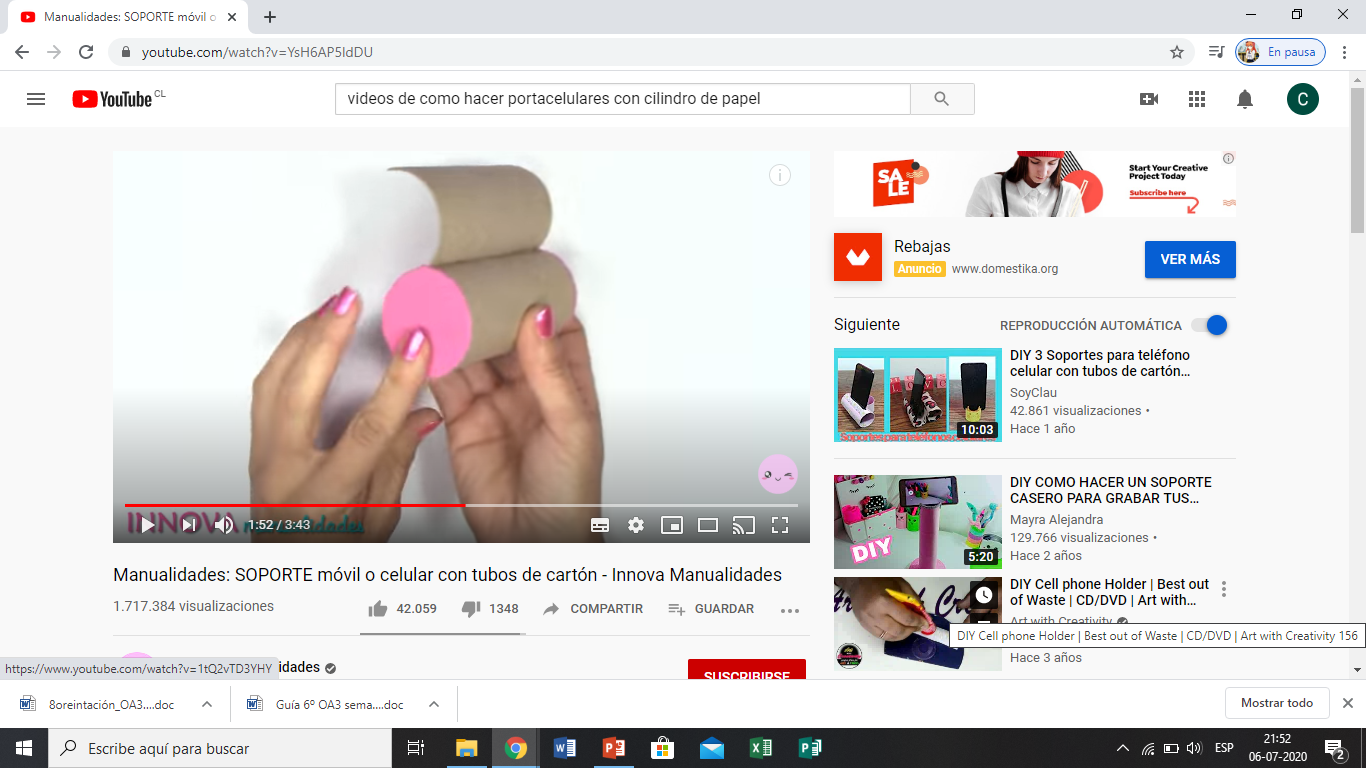 Paso 7 Tomar medidas del cilindro con regla
Paso 8 Recortar papel lustre
Recortar papel lustre de acuerdo a la medida tomada anteriormente y pegar en todo el  cilindro incluyendo la mitad.
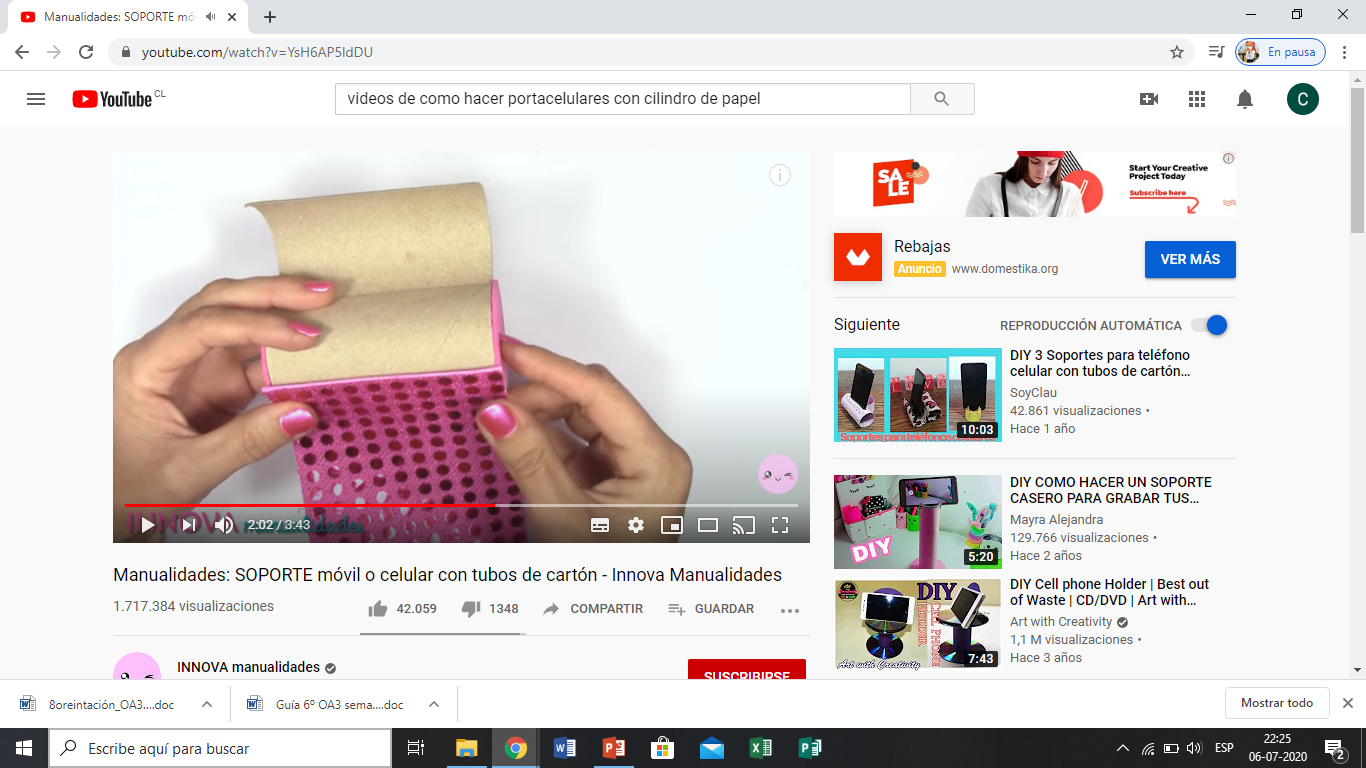 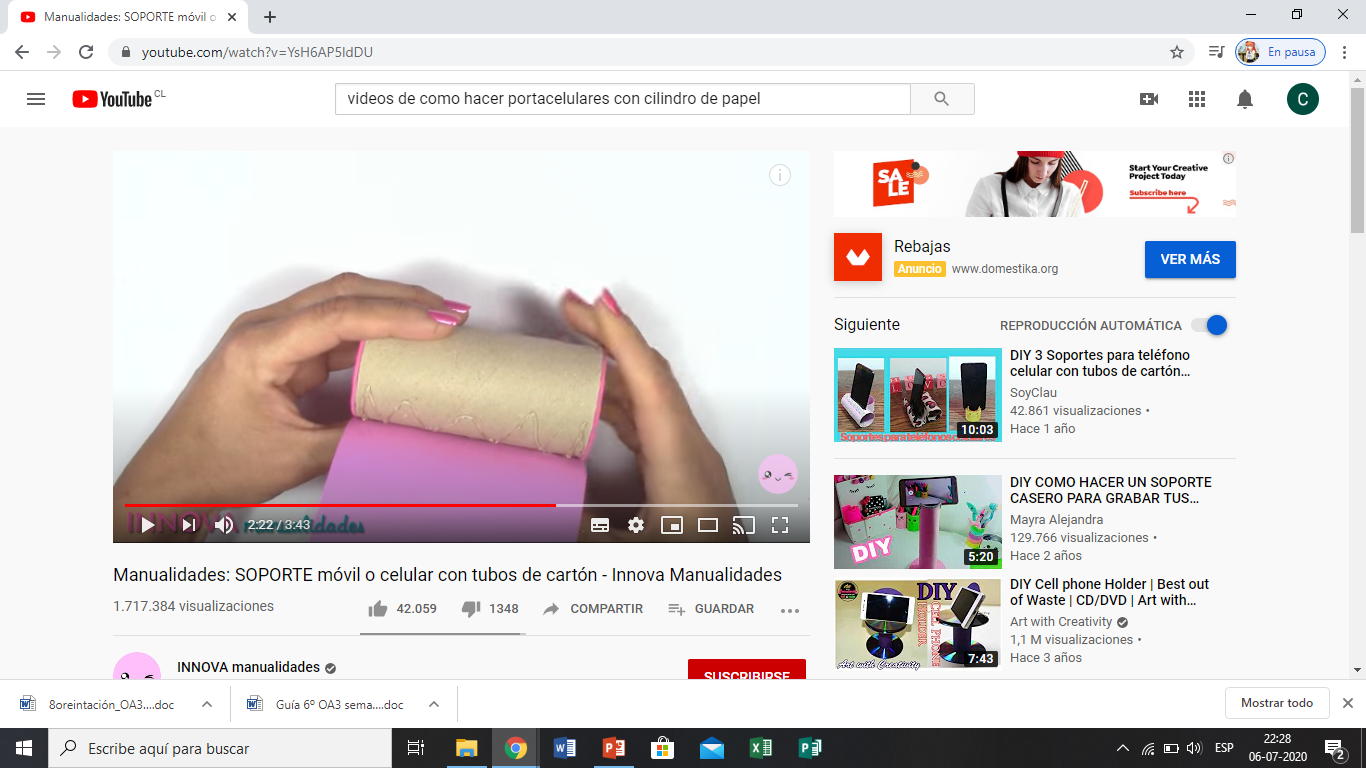 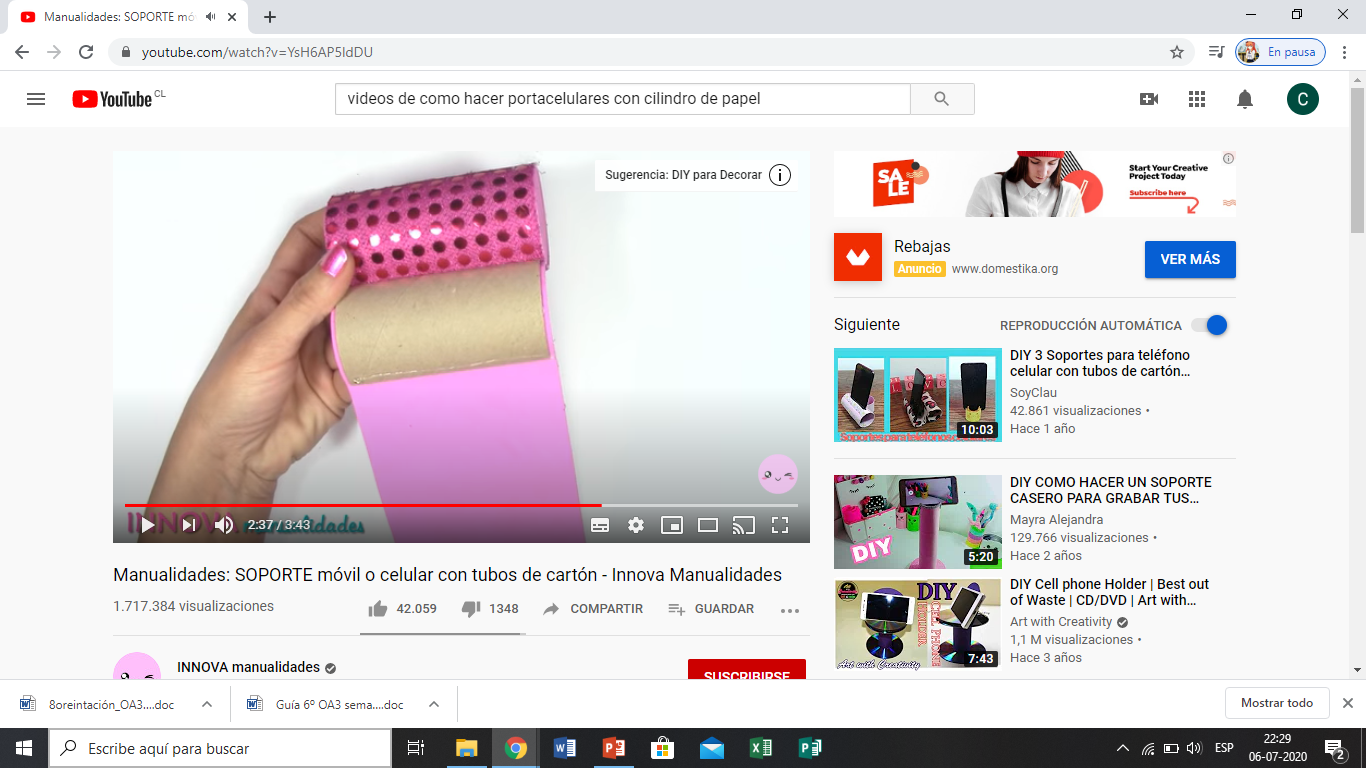 Paso 9 ¡Trabajo terminado!
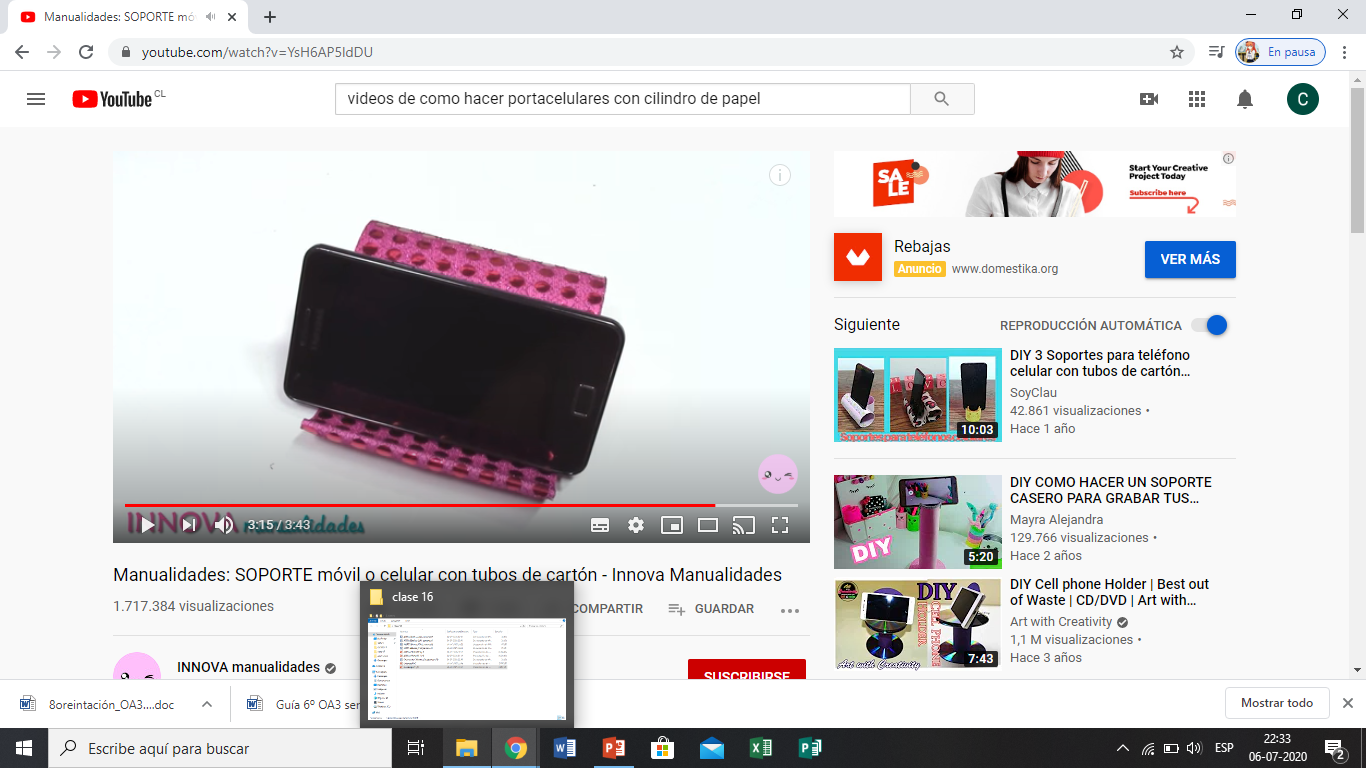 ¡A trabajar!
Ahora deberás realizar tú el porta-celular con los pasos señalados. Siempre debes estar supervisado por tu familia. Debes enviar una foto al grupo de WhatsApp.
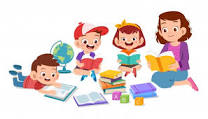